День Защитника Отечества.
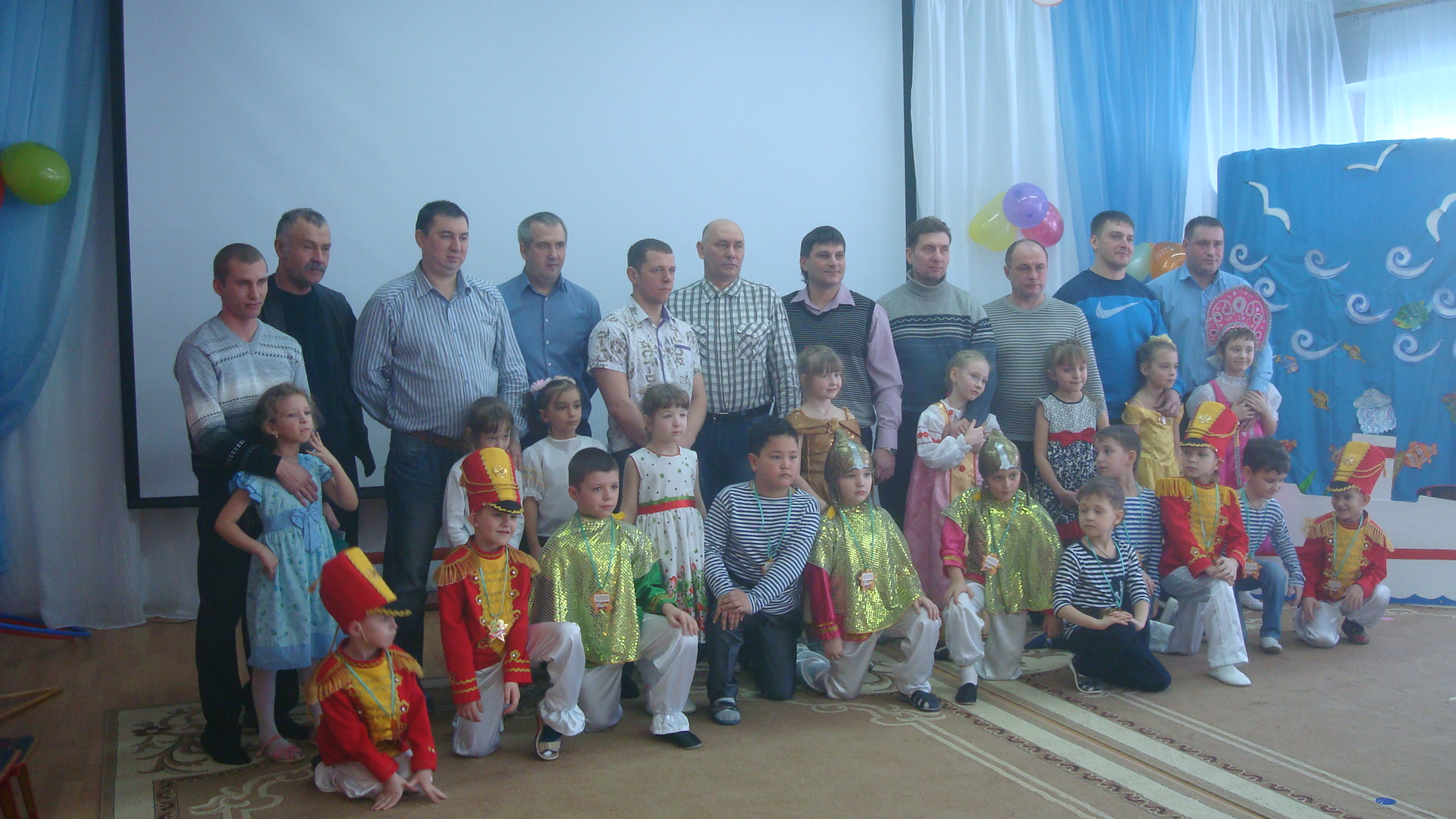 «Я и папа»
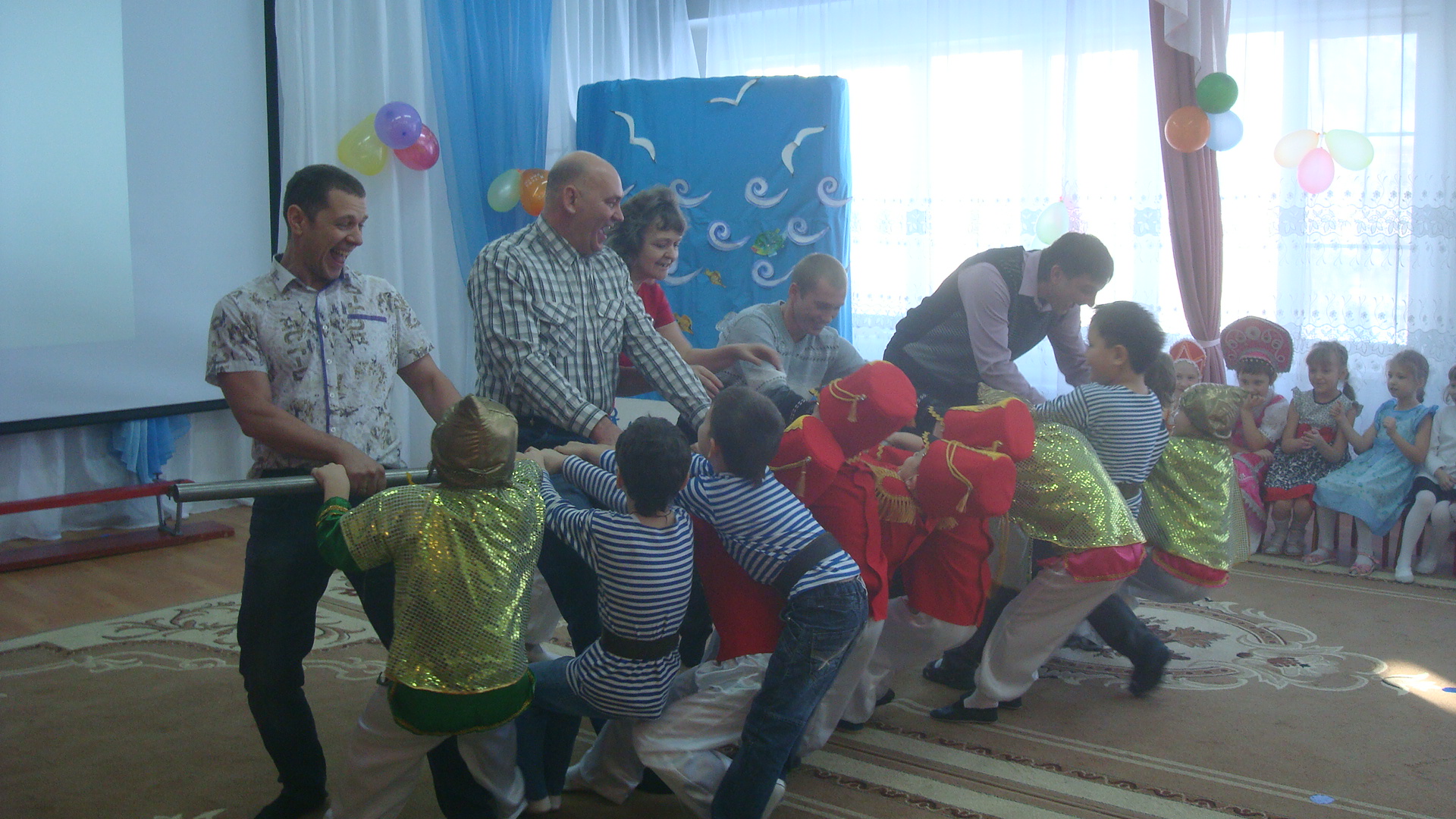 Соревнование «Кто сильнее?»
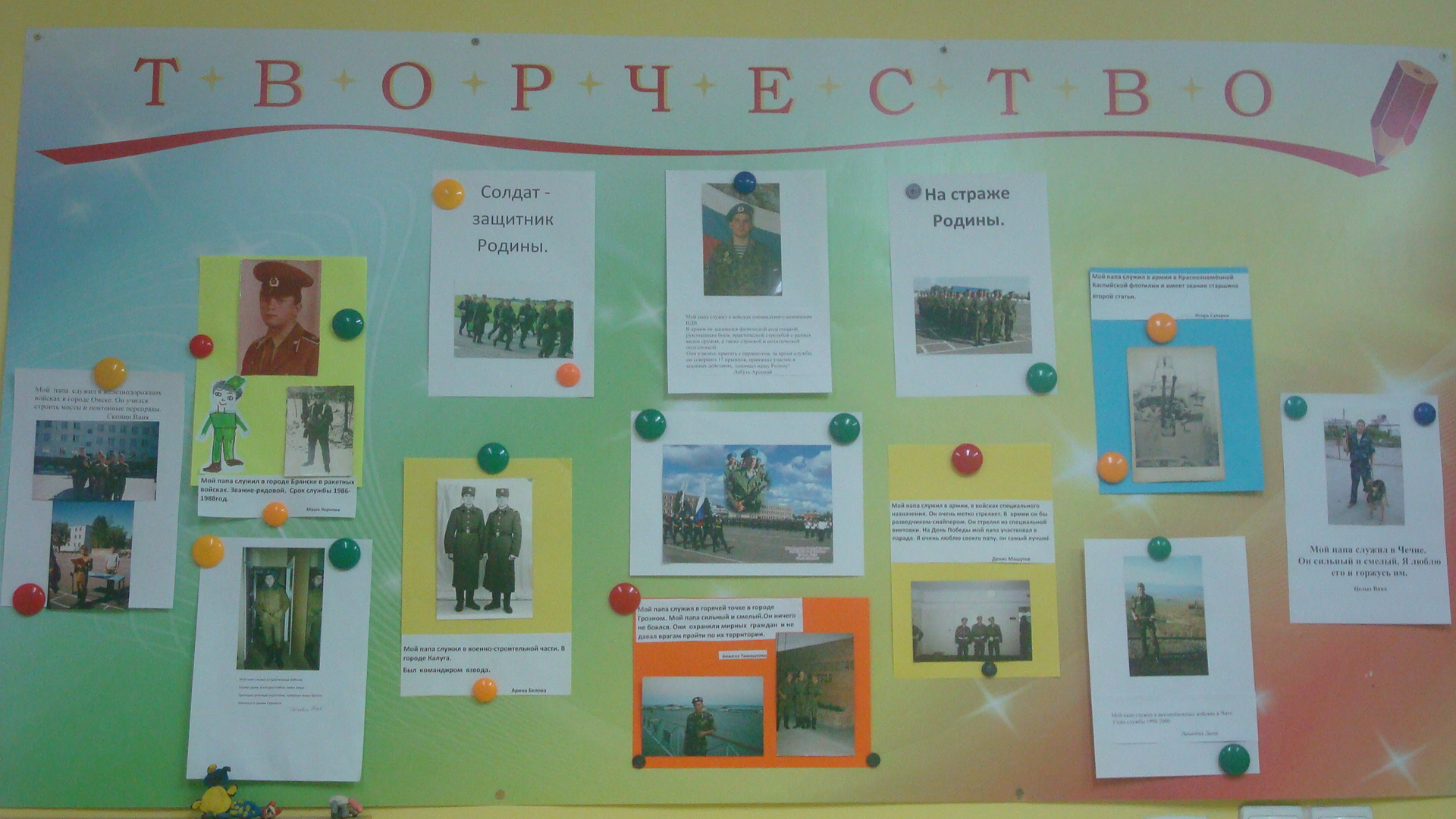 Оформление стенда « Мой папа солдат»
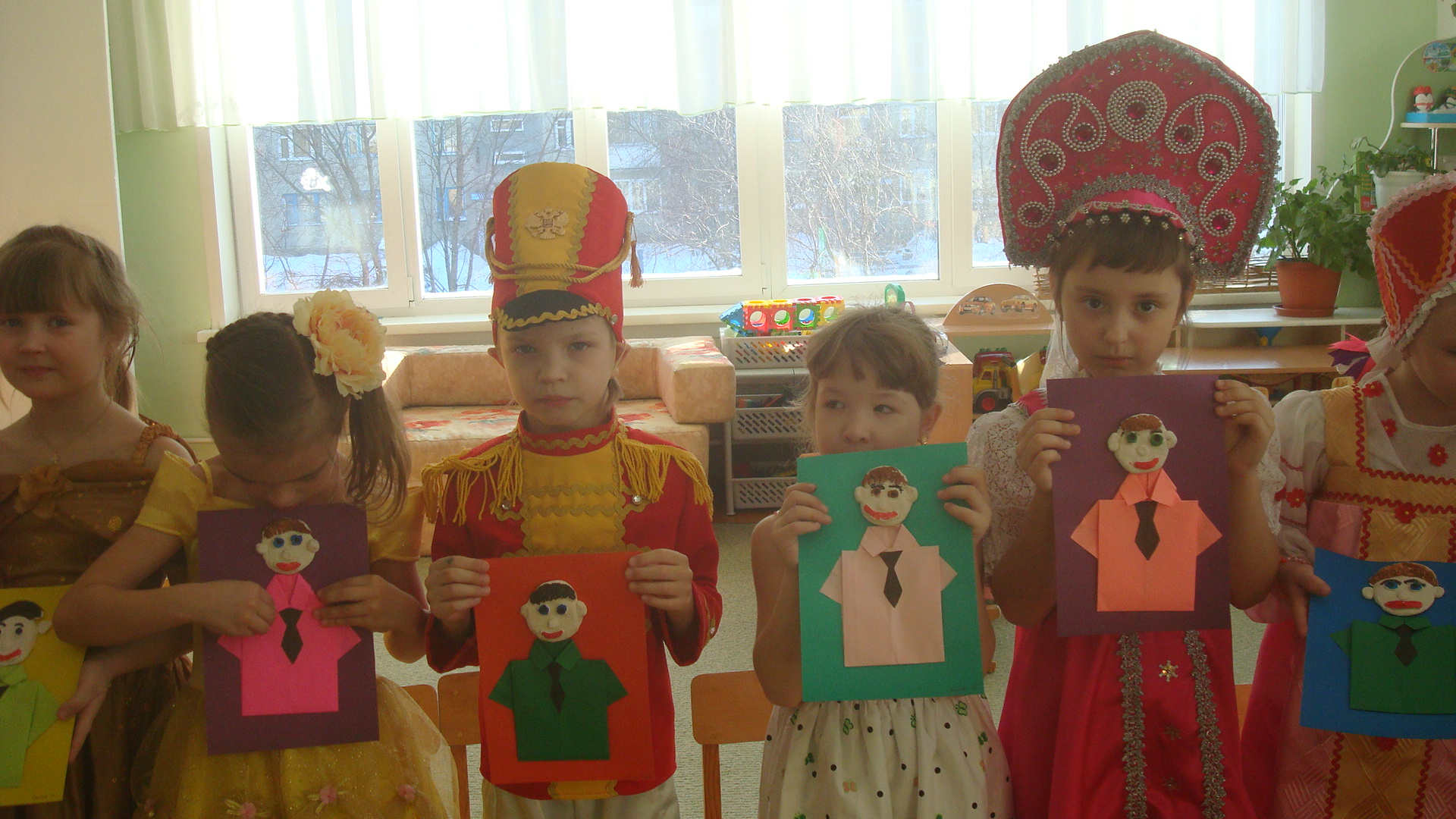 Подарки папам.